WHY PLANS FAIL?
1. Ineffective project planning and preparation
Inappropriate/ineffective identification and preparation procedures

Insufficient analysis, assessment and technical appraisal to provide required information

Inadequate setting of project goals
2. Faulty appraisal and selection procedure
Unclear/undefined Objectives and expected outputs 

Over emphasis on economic and  technical criteria neglecting administrative, social and cultural impact

Promotion of pet project

Difficulty of estimating true cost of capital
3. Defective Project Design
Project design inappropriate to local conditions, needs and capacities

Under estimation of resource needs and insufficient allowance for resource demand

Failure to select adequate baseline data and developmental indicators

Lack of contingency planning to meet emergencies or unanticipated delays
4. Problems in start up and activation
Failure to define the relationship of the project organization to institutional and administrative structure

Insufficient analysis and comparison of alternative methods in attaining the objectives

Inadequate organizational planning
5. Inadequate project execution, operation and supervision
Cost over-runs due to delay in project implementation

Failure to maintain adequate information flows

Lack of adequate trained and competent project managers
5. Inadequate project execution, operation and supervision
Inadequate resource and work scheduling

High turn over

Conflict among project staff, administrators and professional staff
6. Inadequate or ineffective external coordination of project activities
Insufficient coordination among organizations operating projects and programs

Political interference in construction or internal operation of project
7. Deficiencies in diffusion and evaluation of project results and follow-up actions
Poor internal reporting and monitoring procedures

Failure to train and retain personnel following project completion

Inadequate or ineffective project post evaluation methods and procedures
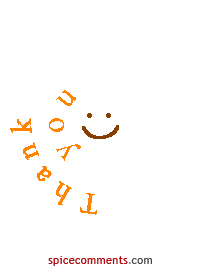 Thank you!